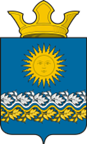 Состояние муниципального долга Сладковского сельского поселения на 01.04.2021 год, утвержденные решением Думы от 24.12.2020г. №265-НПА «О бюджете Сладковского сельского поселения на 2021 год и плановый период 2022-2023 годы», тыс. руб.
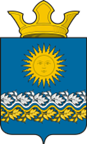 Основные параметры бюджета Сладковского сельского поселения на 01.04.2021 год, утвержденные решением Думы от 24.12.2020г. 
№265-НПА «О бюджете Сладковского сельского поселения на 2021 год и плановый период 2022-2023 годы», тыс. руб.
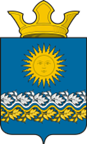 Доходы бюджета Сладковского сельского поселения на 2021 год, утвержденные решением Думы от 24.12.2020г. №265-НПА 
«О бюджете Сладковского сельского поселения на 2021 год и плановый период 2022-2023», тыс. руб.
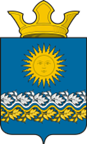 Расходы бюджета Сладковского сельского поселения на 01.04.2021 год, утвержденные решением Думы от 24.12.2020г. №265-НПА 
«О бюджете Сладковского сельского поселения на 2021 год и плановый период 2022-2023 годы», тыс. руб.